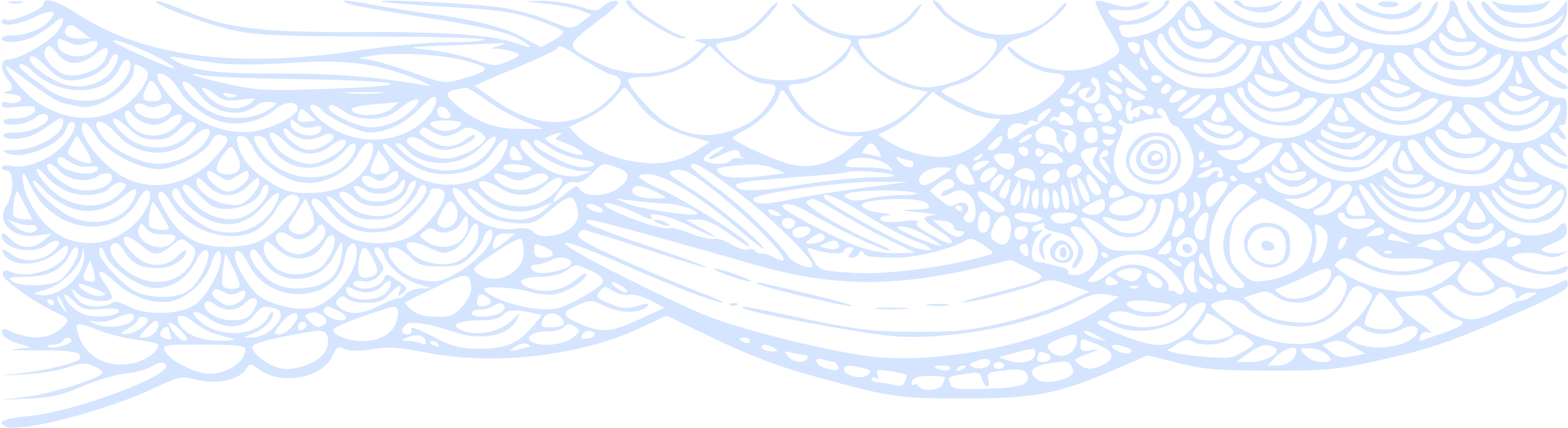 Informační zdroje
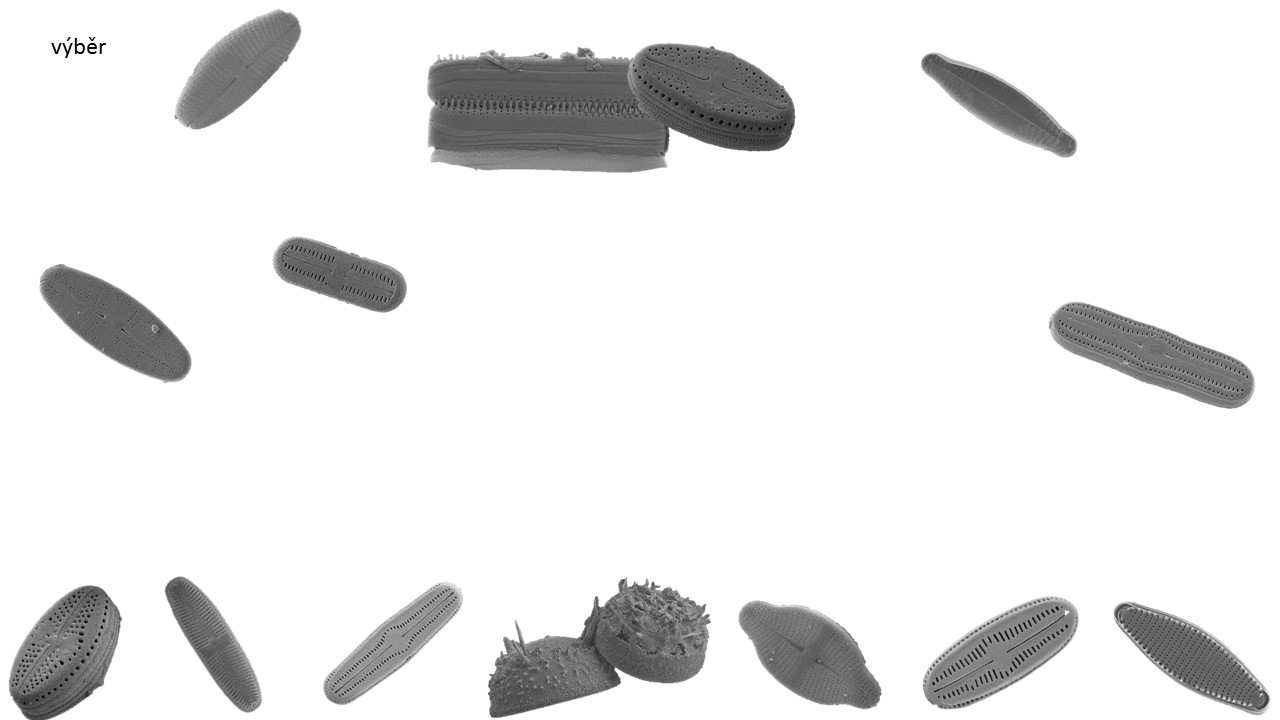 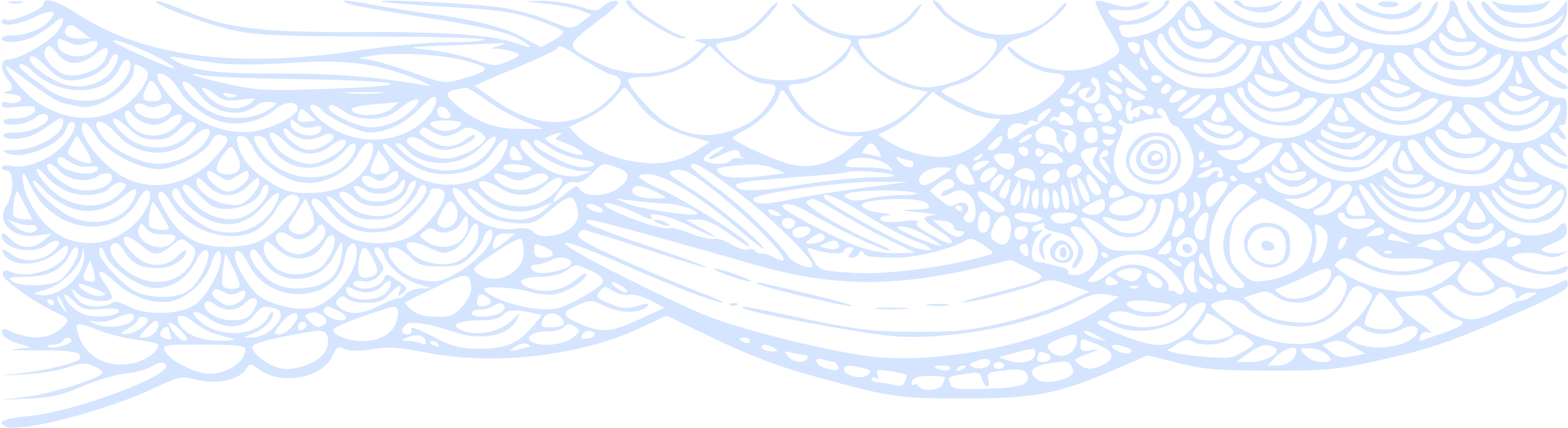 Informační zdroje
Česká algologická společnost
https://www.czechphycology.cz/
Culture Collection of Autotrophic Organisms
https://ccala.butbn.cas.cz/
Centrum pro cyanobakterie a jejich toxiny
http://www.sinice.cz/
Atlas (Matlas)
https://www.sinicearasy.cz/matlas
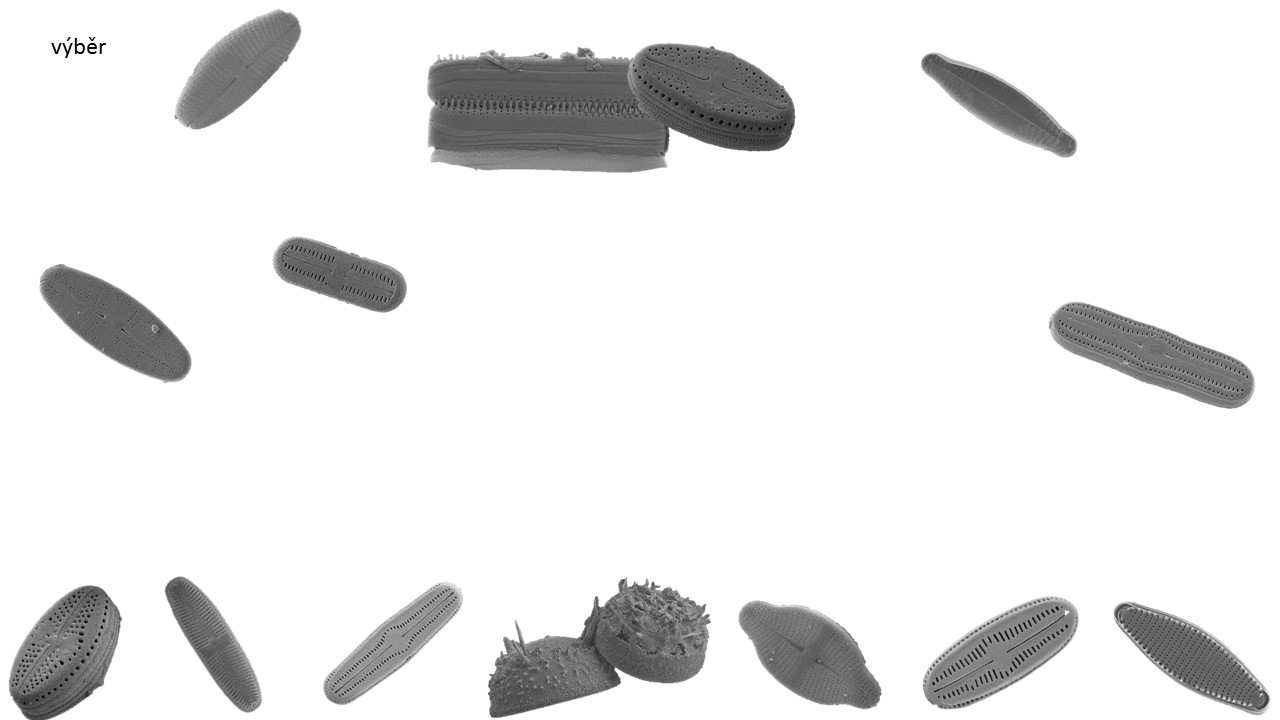 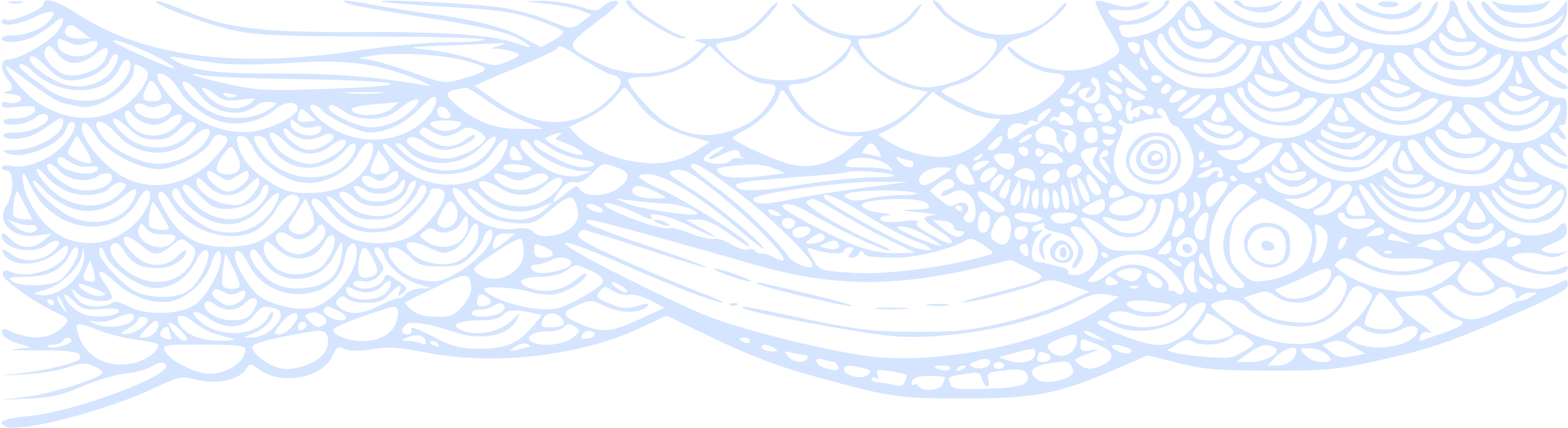 Databáze
Databáze (nejen pro sjednocení taxonomické nomenklatury)
Algaebase
https://www.algaebase.org/
Diatombase
https://www.diatombase.org/
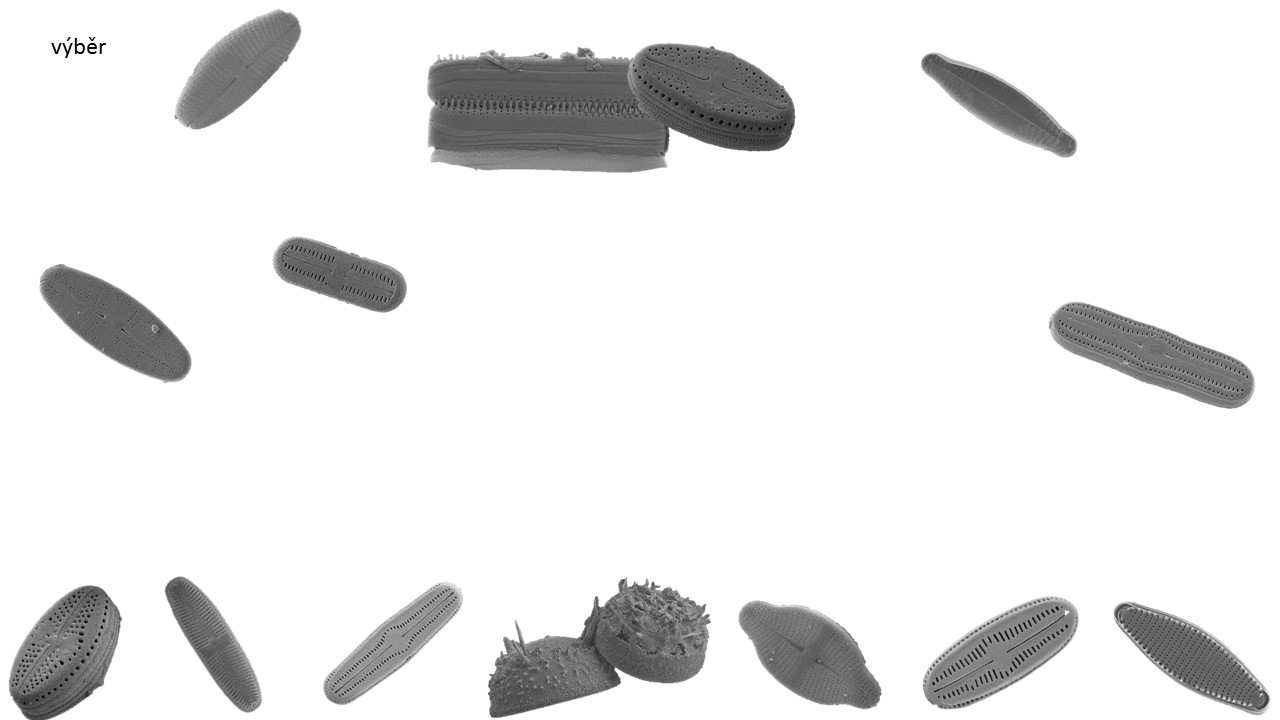 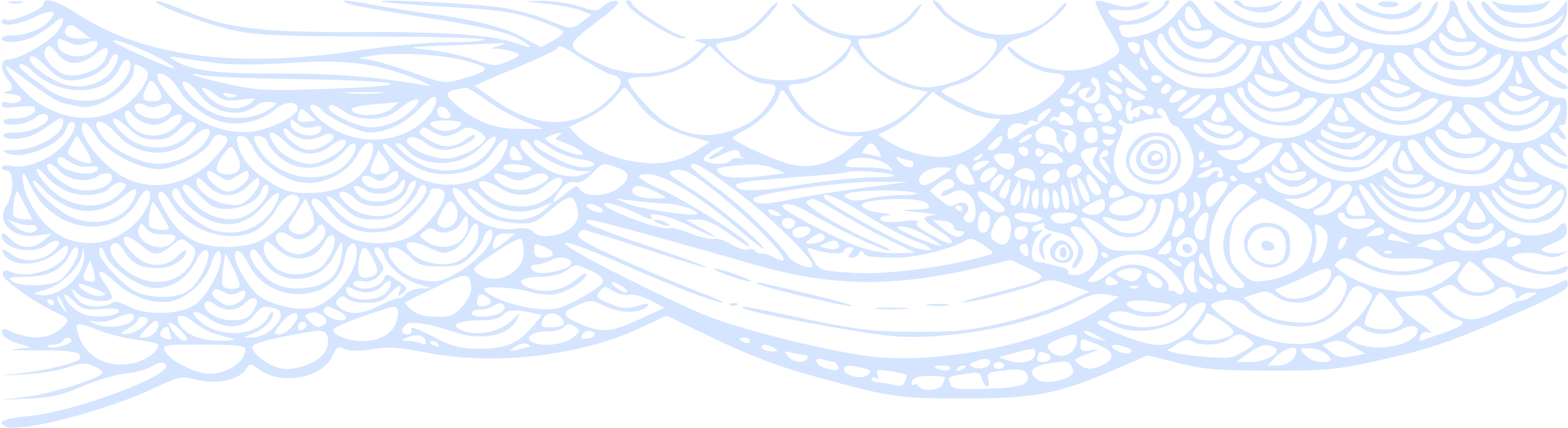 Užitečné webové stránky
Research Gate
https://www.researchgate.net/
Daitoms of North America
https://diatoms.org/
Diatom flora of Britain and Ireland
https://naturalhistory.museumwales.ac.uk/diatoms/
Phyto Keys
https://phytokeys.pensoft.net/article/23806/
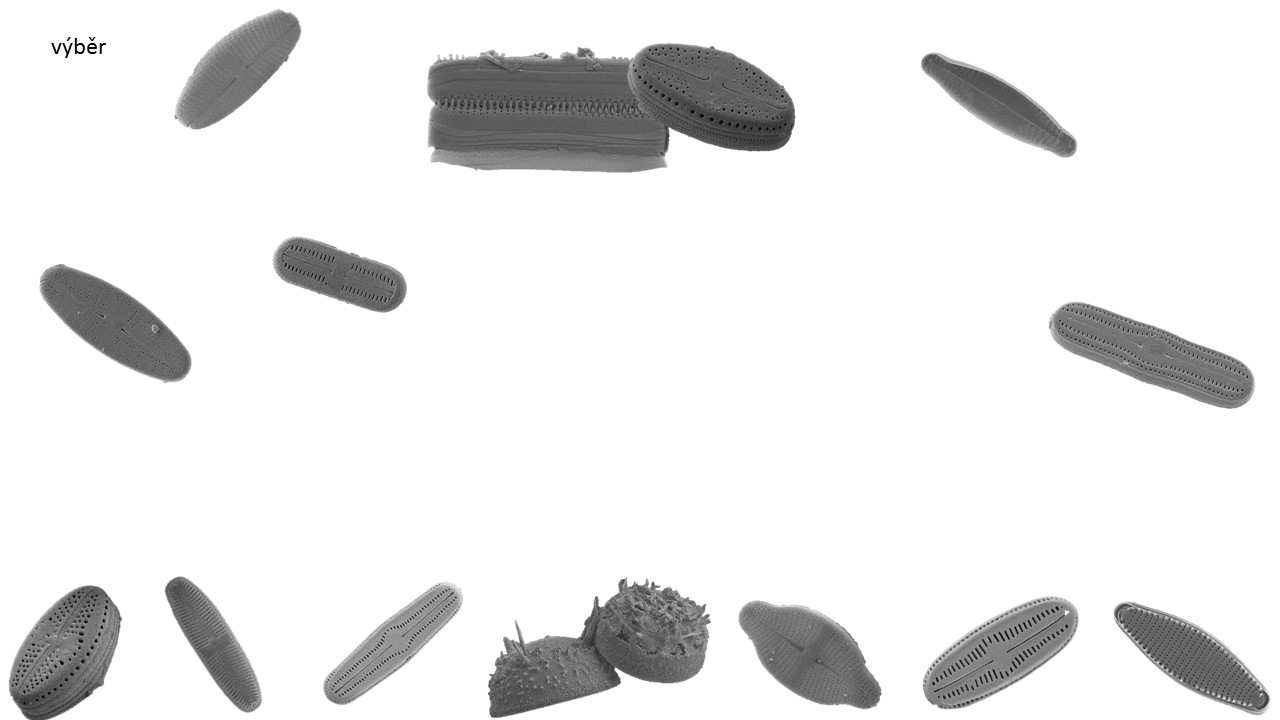 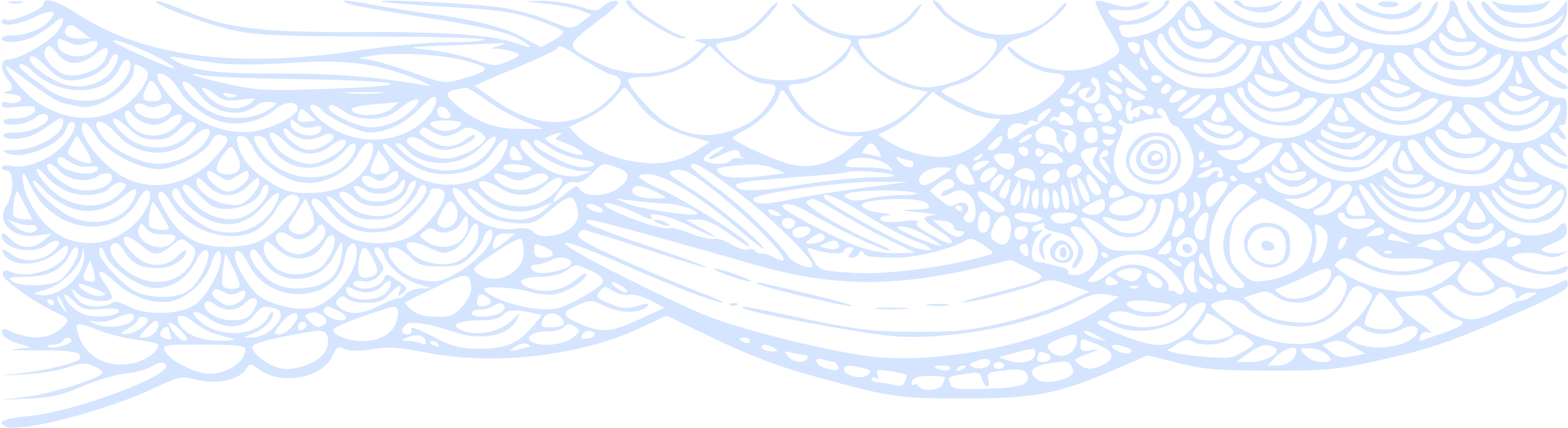 Časopisy
Journal of Phycology (scientometrické parametry: Q1, IF 2.9)
https://onlinelibrary.wiley.com/journal/15298817
IF= Impakt faktor-ukazatel průměrného počtu citací časopisu (poměr mezi počtem citací a počtem článků)
Ukazatel citovanosti autora- H-index
Phycologia (Q1): https://www.tandfonline.com/journals/uphy20
Fottea (Q2): https://fottea.czechphycology.cz/
Hydrobiologia (Q2): https://www.springer.com/journal/10750
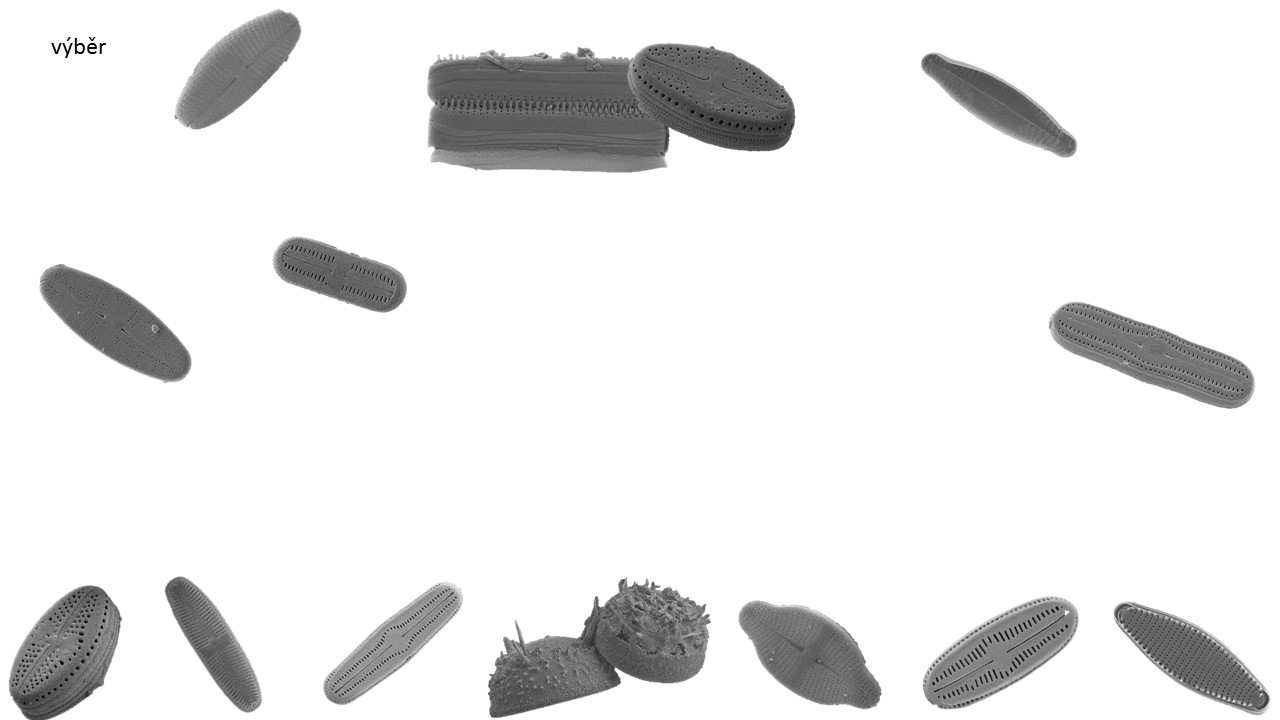 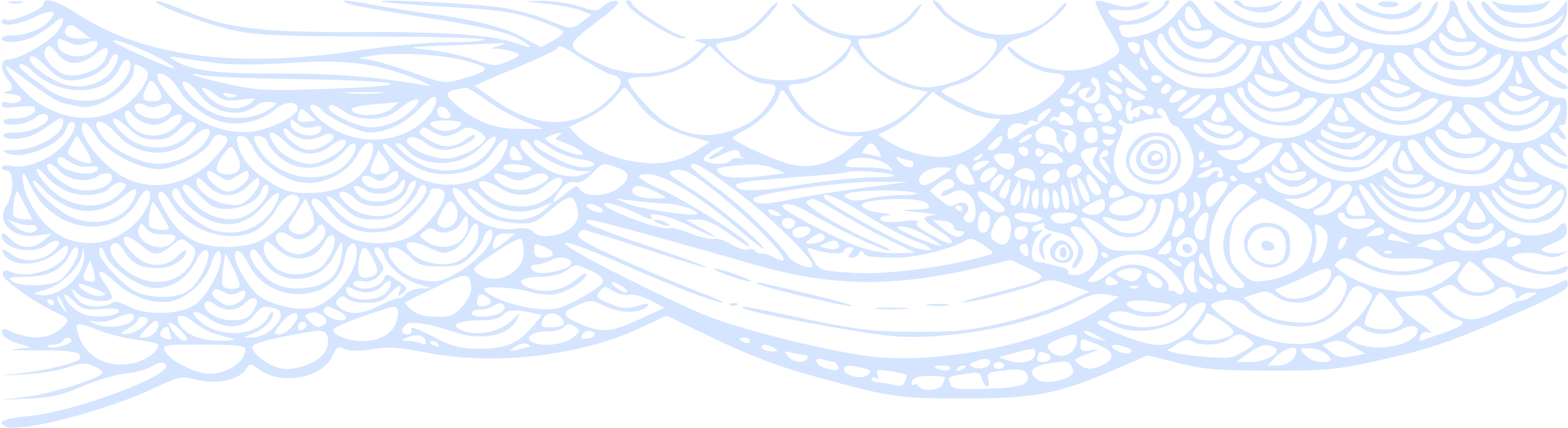 Časopisy
Taxonomické:
Taxon
https://onlinelibrary.wiley.com/journal/19968175
Phytotaxa
https://www.mapress.com/pt/
EJT
https://europeanjournaloftaxonomy.eu/index.php/ejt
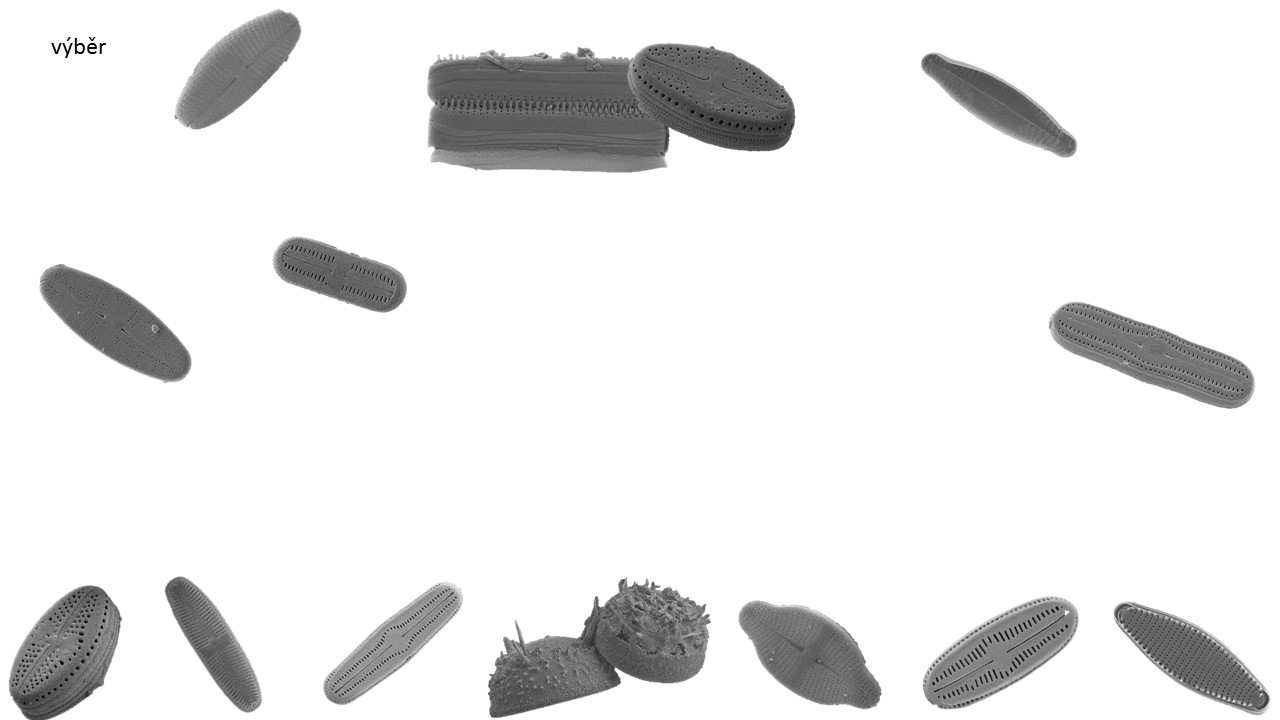 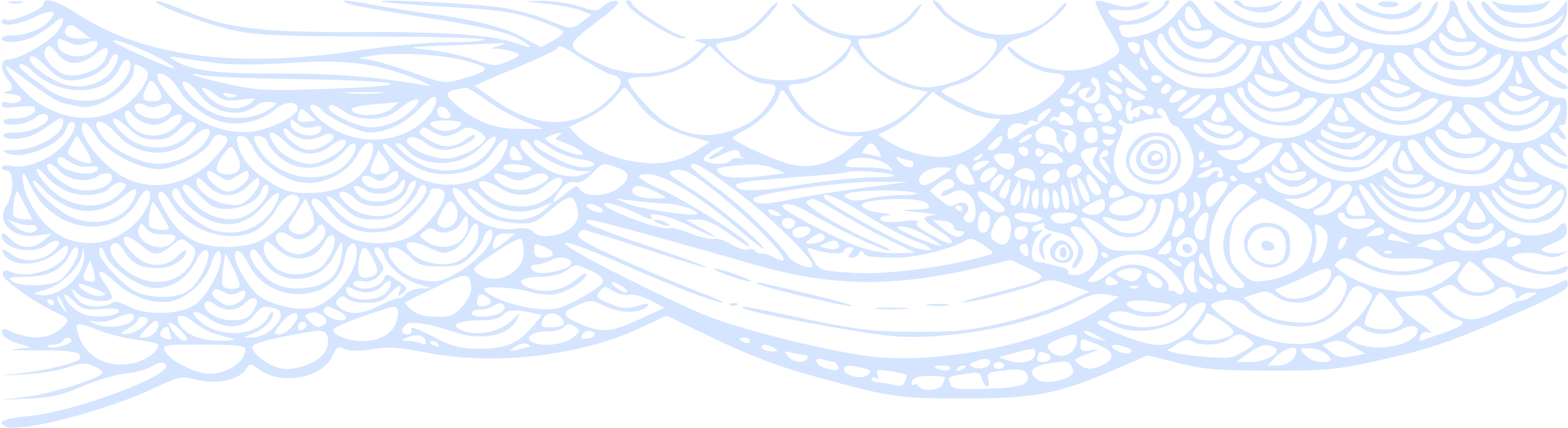 Vědecký článek
Abstract
Key words
Introduction 
Methods
Results
Discussion
Conclusion
Acknowledgements

Supplementary material
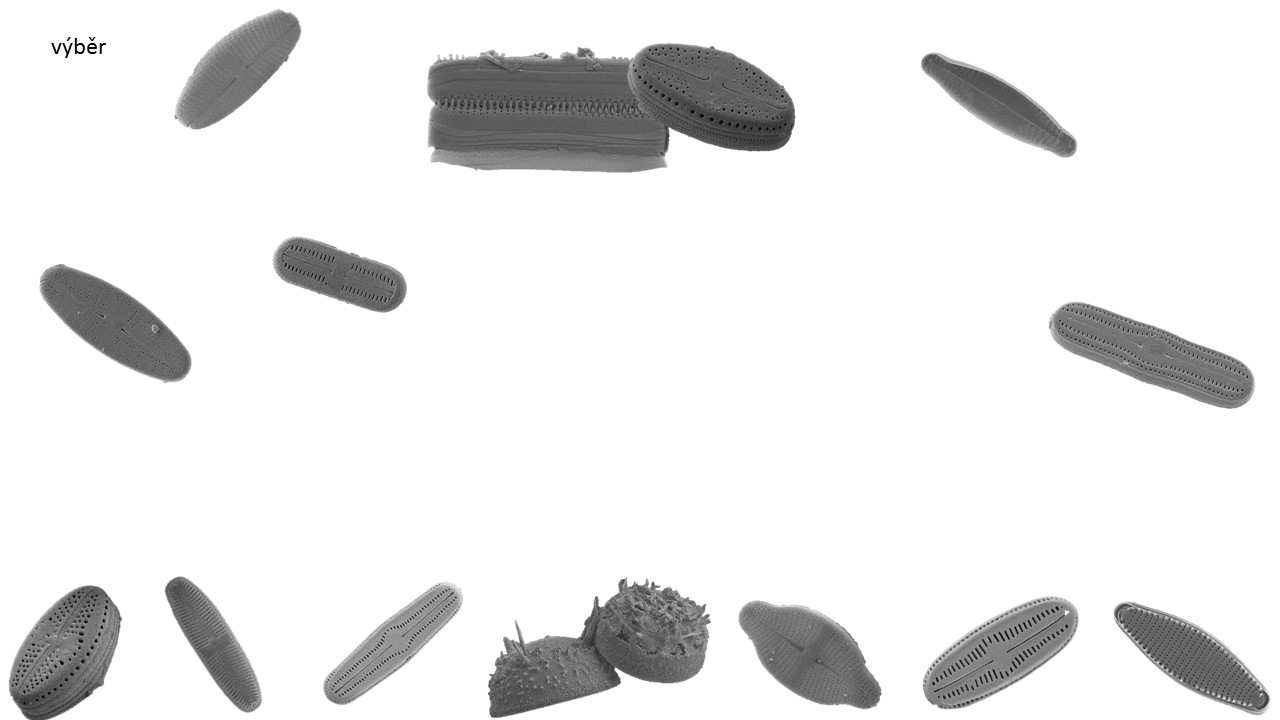